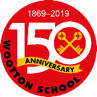 Refugees Knowledge Organiser Y5-6 Term 3
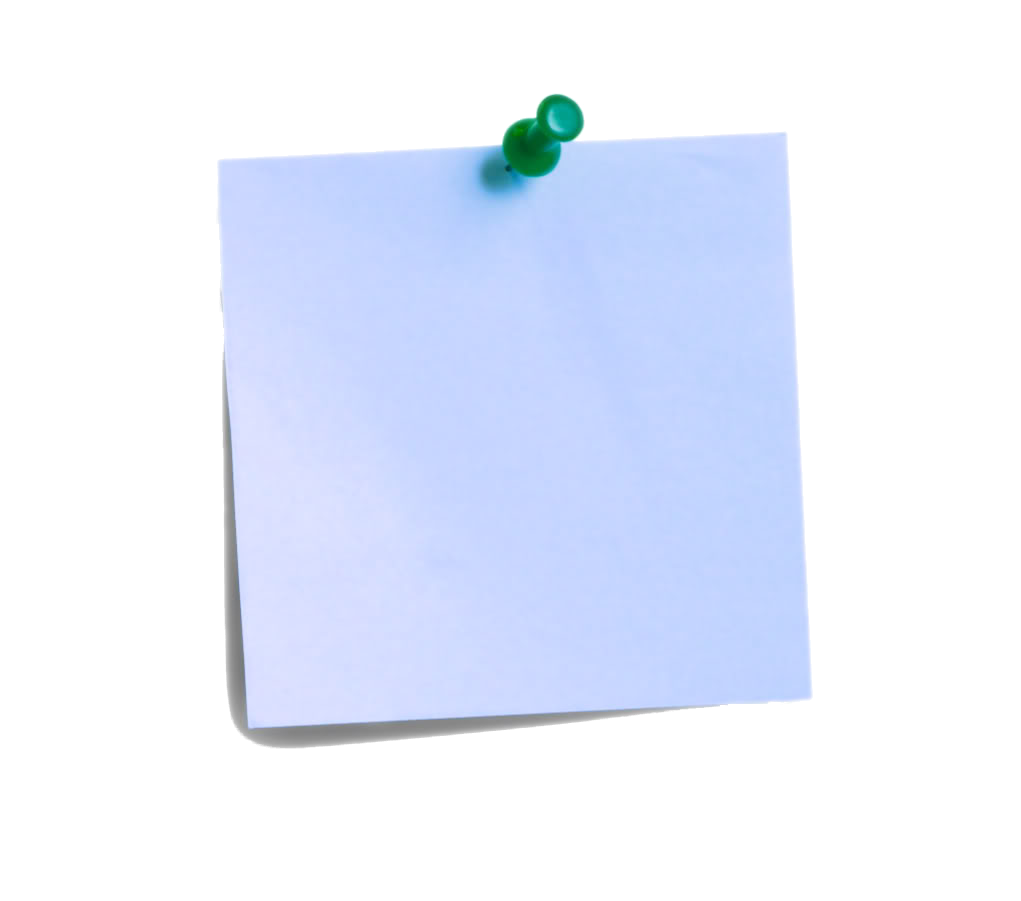 Key Vocabulary 

Refugee – A person who flees their home due to war or natural disaster.
Asylum Seeker – A refugee becomes an asylum seeker when they are granted residency in the country.
Empathy – Thinking about and understanding how other people feel.
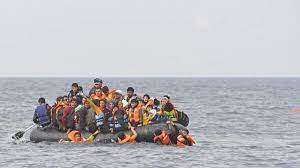 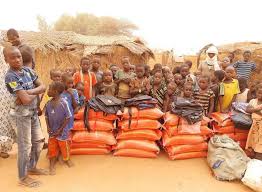